TÜRK EĞİTİM SİSTEMİNİN YAPISI
Türk Millî Eğitim Sisteminin Genel Yapısı
Türkiye’de eğitim, devletin temel işlevlerinden birisi olup devletin denetimi ve gözetimi altında yapılmaktadır. 
Millî Eğitim Bakanlığı merkez örgütü, taşra örgütü ve yurtdışı örgütü biçiminde yapılanmıştır.
Türk Millî Eğitim Sisteminin Genel Yapısı
Merkez örgütü
Millî Eğitim Bakanlığı yapısına bugünkü biçimini veren Cumhurbaşkanlığı Kararnamesi No. 1, No. 2 ve No. 3 ile 652 sayılı KHK’dır.
Türk Millî Eğitim Sisteminin Genel Yapısı
Kararname No. 1: Millî Eğitim Bakanlığının görev ve yetkileri; Millî Eğitim Bakanlığı merkez, taşra ve yurtdışı teşkilâtı, hizmet birimleri, çalışma grupları, kadrolar, uzman istihdamı
Kararname No. 2: Kamu kurum ve kuruluşlarına ait kadro ve pozisyon ihdası, iptali ve kullanılması
Türk Millî Eğitim Sisteminin Genel Yapısı
Kararname No. 3: Üst kademe kamu yöneticileri ile ilgili usul ve esaslar ile kamu kurum ve kuruluşlarında atama usul ve esasları
652 sayılı KHK: İnşaat ve emlak işleri, taşra teşkilâtı, atama
Türk Millî Eğitim Sisteminin Genel Yapısı
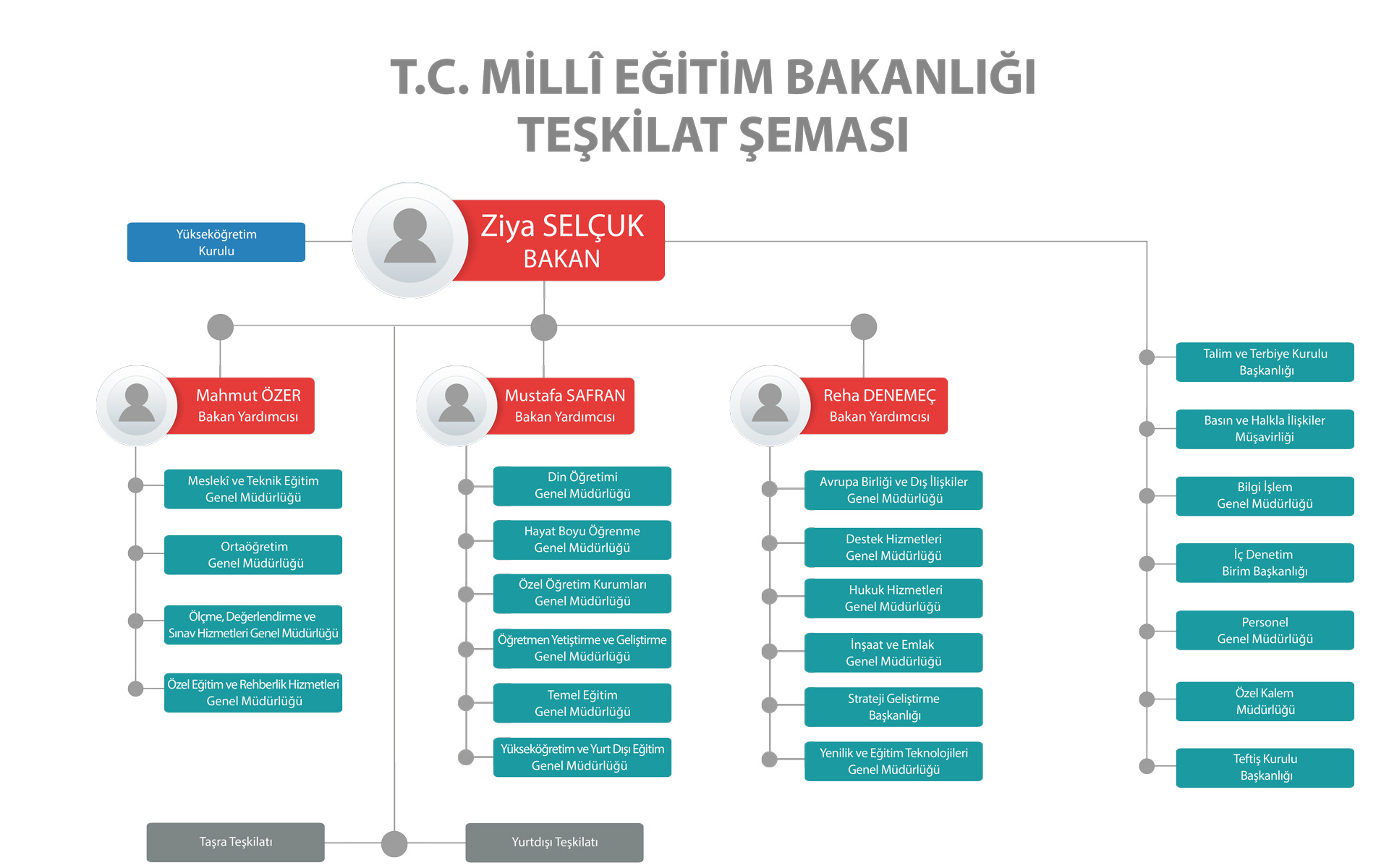 Öğretimin Basamaklandırılması
Kaynak: http://timss2015.org/encyclopedia/countries/turkey/
Öğretimin Basamaklandırılması
Türk milli eğitim sistemi, örgün eğitim ve yaygın eğitim olmak üzere iki ana bölümden oluşur. 
Örgün eğitim, belirli yaş grubundaki ve aynı seviyedeki bireylere, amaca göre hazırlanmış programlarla okul çatısı altında yapılan düzenli eğitimdir. 
Örgün eğitim, okul öncesi eğitimi, ilköğretim, ortaöğretim ve yükseköğretim kurumlarını kapsar.
Öğretimin Basamaklandırılması
Örgün Eğitim Kademeleri
	1. Okul öncesi eğitim
	2. İlköğretim
	3. Ortaöğretim ve 
	4. Yükseköğretim kurumlarını 
	kapsamaktadır.
Öğretimin Basamaklandırılması
Okul Öncesi Eğitim
Okul öncesi eğitimin amacı, çocukların bedensel, zihinsel ve duygusal gelişimini destekleyerek olumlu davranışlar kazanmalarını, ilköğretime hazır hâle gelmelerini, koşulları yetersiz çevrelerden gelen çocuklar için ortak bir yetişme ortamı yaratılmasını, Türkçe’nin güzel ve doğru konuşulmasını sağlamaktır.
Okul öncesi eğitim ülkemizde isteğe bağlıdır.
Öğretimin Basamaklandırılması
Okul Öncesi Eğitim
Ülkemizde okul öncesi eğitim kurumları, iki resmî kurum yapısından birine bağlı olarak  faaliyet gösterirler:
Sosyal Hizmetler ve Çocuk Esirgeme Kurumuna (SHÇEK) bağlı olarak faaliyetlerini sürdüren eğitim kurumlarının alabileceği unvanlar kreş, çocuk yuvası, gündüz bakım evi şeklindedir. 0 aydan 66 aya kadar öğrenci kabul edebilirler.
Öğretimin Basamaklandırılması
Okul Öncesi Eğitim
Millî Eğitim Bakanlığına bağlı olan özel ya da resmî eğitim kurumları anaokulu ya da anasınıfı adı altında faaliyet gösterirler. Bu kurumlar 36 ay ve üstü çocukları kabul edebilirler. 36-68 ay arası çocukların eğitimi için açılan resmî ya da özel bağımsız okullara anaokulu adı verilir. 57-68 ay arasındaki çocukların eğitimi amacıyla açılan sınıflara ise anasınıfı denilmektedir.
Öğretimin Basamaklandırılması
İlköğretim
İlköğretimin temel amacı, her çocuğun iyi birer yurttaş olabilmesi için gerekli olan temel bilgi, beceri, davranış ve alışkanlık kazanmasını, millî ahlâk ve anlayışa göre yetişmesini sağlamak; ilgi ve yetenekleri doğrultusunda hayata ve bir üst öğrenim basamağına hazırlamaktır.
Öğretimin Basamaklandırılması
İlköğretim
İlköğretim, 5 ile 13 yaş arasındaki çocukların eğitim ve öğretim sürecini kapsayan temel eğitim kurumudur. 2012 yılında yapılan düzenlemeyle 66 ayını dolduran çocuklar okula alınmaya başlamıştır. 66-69 ay arasındaki çocuklar ilkokul birinci sınıfa kaydedilmektedir.
Öğretimin Basamaklandırılması
İlköğretim
İlköğretim kız ve erkek tüm çocuklar için zorunludur ve parasızdır.
İlköğretim kurumları, 4 yıl süreli ilkokullar ile 4 yıl süreli ortaokullarla imam-hatip ortaokullarından oluşur.
Öğretimin Basamaklandırılması
Ortaöğretim
Ortaöğretimin amacı, öğrencilere asgarî ortak bir genel kültür vermek, birey ve toplum sorunlarını tanıtmak ve çözüm yolları aramak; ülkenin sosyal, ekonomik ve kültürel kalkınmasına katkıda bulunma bilincini kazandırarak öğrencileri ilgi ve yetenekleri doğrultusunda yükseköğretime ve meslekî niteliklere hazırlamaktır.
Öğretimin Basamaklandırılması
Ortaöğretim
Ortaöğretim, ilköğretime dayalı olarak 4 yıl süreli ve zorunludur. 14-17 yaş arası için örgün öğrenim ile bu yaş grubu dışındaki yaş grupları ya da bu yaş gruplarından gönüllü olarak açık öğretime devam etmek isteyen kişiler için yaygın öğrenim veren genel, meslekî ve teknik öğretim kurumlardan oluşur.
Öğretimin Basamaklandırılması
Özel Eğitim
Özel eğitim ihtiyacı olan bireylerin, toplum içindeki rollerini gerçekleştiren, diğer insanlarla iyi ilişkiler kurmalarını kolaylaştıran, çevresine uyum göstererek işbirliği içinde çalışabilen mutlu bir vatandaş olarak kendi kendilerine yetebilen hâle gelmeleri için temel yaşam becerilerini geliştirmeye yönelik verilen eğitimdir.
Öğretimin Basamaklandırılması
Özel Eğitim
Zihinsel öğrenme yetersizliği, klinik bakıma gereksinim nedeniyle öğrenme yetersizliği, işitme, görme ve ortopedik yetersizlik, dil ve konuşma güçlüğü, duygusal uyum güçlüğü, otizm ya da sosyal uyum güçlüğü yaşayanlar, üstün ya da özel yetenekli olanlar “özel eğitime muhtaç” bireyler olarak sınıflandırılmaktadır.
Öğretimin Basamaklandırılması
Özel Öğretim
5580 sayılı yasa ile Bakanlığın gözetim ve denetiminde olmak kaydıyla özel öğretim kurumları açılabilir. 
Her kademe ve türdeki özel okullar, özel dersaneler, özel meslekî ve teknik kurslar, özel motorlu taşıt sürücü kursları, özel etüt merkezleri özel öğretim kurumları kapsamındadır.
Ancak 6528 sayılı yasa ile ortaöğretime ve yükseköğretime giriş sınavlarına hazırlık niteliğinde kurs ya da dershane açılmasının önü kapatılmıştır.
Öğretimin Basamaklandırılması
Yükseköğretim
Yükseköğretim, bireyleri, ilgileri, yetenekleri ve toplumun ihtiyaç duyduğu doğrultuda yüksek nitelikli insan gücü olarak yetiştirmeyi amaçlar. Toplumun ve bireylerin refahının artmasını sağlayan ya da kamuoyunu aydınlatan bilimsel araştırmalar yapmak ve bu araştırmaların sonuçlarını yayınlamak da yine üniversitelerin amaçları arasındadır.
Öğretimin Basamaklandırılması
Yükseköğretim
Yükseköğretim, ortaöğretime dayalı en az 2 yıllık öğrenim veren, yüksek nitelikli insan gücünün oluşturulmasını amaç edinmiş, araştırmalar yoluyla bilim ve teknolojinin üretildiği akademik nitelikli öğretim kurumlarıdır. 
Üniversiteler, fakülteler, enstitüler, yüksek okullar, meslek yüksek okulları, konservatuarlar, uygulama ve araştırma merkezleri yükseköğretim kurumlarıdır.
Öğretimin Basamaklandırılması
Yaygın eğitim, örgün eğitim sistemine hiç girmemiş, herhangi bir kademesinde bulunan veya bu kademelerden birinden ayrılmış olan bireylere ilgi ve gereksinme duydukları alanda örgün eğitim yanında veya dışında düzenlenen eğitim faaliyetlerinin tümünü kapsar.
Yaygın eğitim; halk eğitimi, çıraklık eğitimi ve uzaktan eğitim yoluyla gerçekleştirilmektedir.
Yaygın eğitim, örgün eğitim yanında veya dışında düzenlenen eğitim faaliyetlerinin tümünü kapsar.
Öğretimin Basamaklandırılması
Halk eğitimi merkezleri, çıraklık eğitimi merkezleri, meslekî eğitim merkezi, yetişkinler teknik eğitim merkezleri, özel kurslar, özel dershaneler, eğitim ve uygulama okulları, meslek okulları, meslekî eğitim merkezleri, bilim ve sanat merkezleri, açık ilköğretim okulu, açık öğretim lisesi.
Eğitimin Merkezden ve Yerinden Yönetimi
Eğitimin Merkezden Yönetimi: Ülkemizde olduğu gibi, eğitim sistemini yönetme hakkının Bakanlık merkez örgütünce kullanılmasıdır.
Merkezden yönetim, “Yetki genişliği” ve “Yetki devri” gibi yollarla yumuşatılabilir.
Eğitimin Merkezden ve Yerinden Yönetimi
Eğitimin Yerinden Yönetimi: Eğitimi yönetme yetkesinin yasalarla tümüyle yerel yönetimlere ya da özel kesime devredilmesidir. 
Yerinden yönetim kuruluşlarının yetkileri yer, konu ve biçim yönünden sınırlandırılmıştır. Devletin yetki ve görevleri “Anayasa” ile, yerel yönetimlerinki ise “yasalarla” düzenlenir. 
Yerinden yönetim kuruluşları merkezden yönetimin denetimi altındadır. Bu denetime “idari vesayet” denir.
Eğitimin Merkezden ve Yerinden Yönetimi
Yerinden Yönetim Biçimleri
Görevlendirme: Yönetsel sorumlulukların merkezî yönetimden taşra yönetimlerine devri söz konusudur. Burada yerel yönetimlere tam bir özerklik verilmez; ancak buradaki temsilcilerine kendi başlarına daha fazla karar verebilme olanağı tanınmış olur.
Eğitimin Merkezden ve Yerinden Yönetimi
Yerinden Yönetim Biçimleri
Yetki Devretme: Görevlendirmenin aksine merkezî otoritenin, kontrolü dışında kalan etkinlikleri ve bunları yerine getirecek alt birimleri parasal ve yasal yönden desteklemesidir. Bu sistemde yerel yönetimler (bölgeler, il ve ilçeler), özerk ve bağımsızdırlar; onların yasal statüleri kendilerini merkezî hükümetten belirgin biçimde ayırır. Bölgeler, kendi otoritelerini özellikle kendilerine verilmiş ya da belirlenmiş işlevlerini yerine getirmek için kendi sınırlarını belirleyebilmektedirler.
Eğitimin Merkezden ve Yerinden Yönetimi
Yerinden Yönetim Biçimleri
Yetki Aktarma: Özerk ve bağımsız, gelir toplama ve harcama yetkisine sahip olan ulus-altı yönetim birimlerinin yaratılmasıdır. Karar alma yetkisi merkezî ve bölgesel yönetimler arasında paylaştırılır. Bu tür örgütler, merkezî hükümet tarafından kontrol edilmektedir. Hükümet, buradaki bir temsilcisine belirli işlevleri ve görevleri aktarır; ama son sorumluluğu oranın en üst amirinde tutar.
Eğitimin Merkezden ve Yerinden Yönetimi
Yerinden Yönetim Biçimleri
Özelleştirme: Devlet, belirli işlevlerin yürütülmesini gönüllü örgütlere vakıf, dernek, sendika vb. kuruluşlara ya da özel bir girişimciye devreder.
Eğitimin Merkezden ve Yerinden Yönetimi
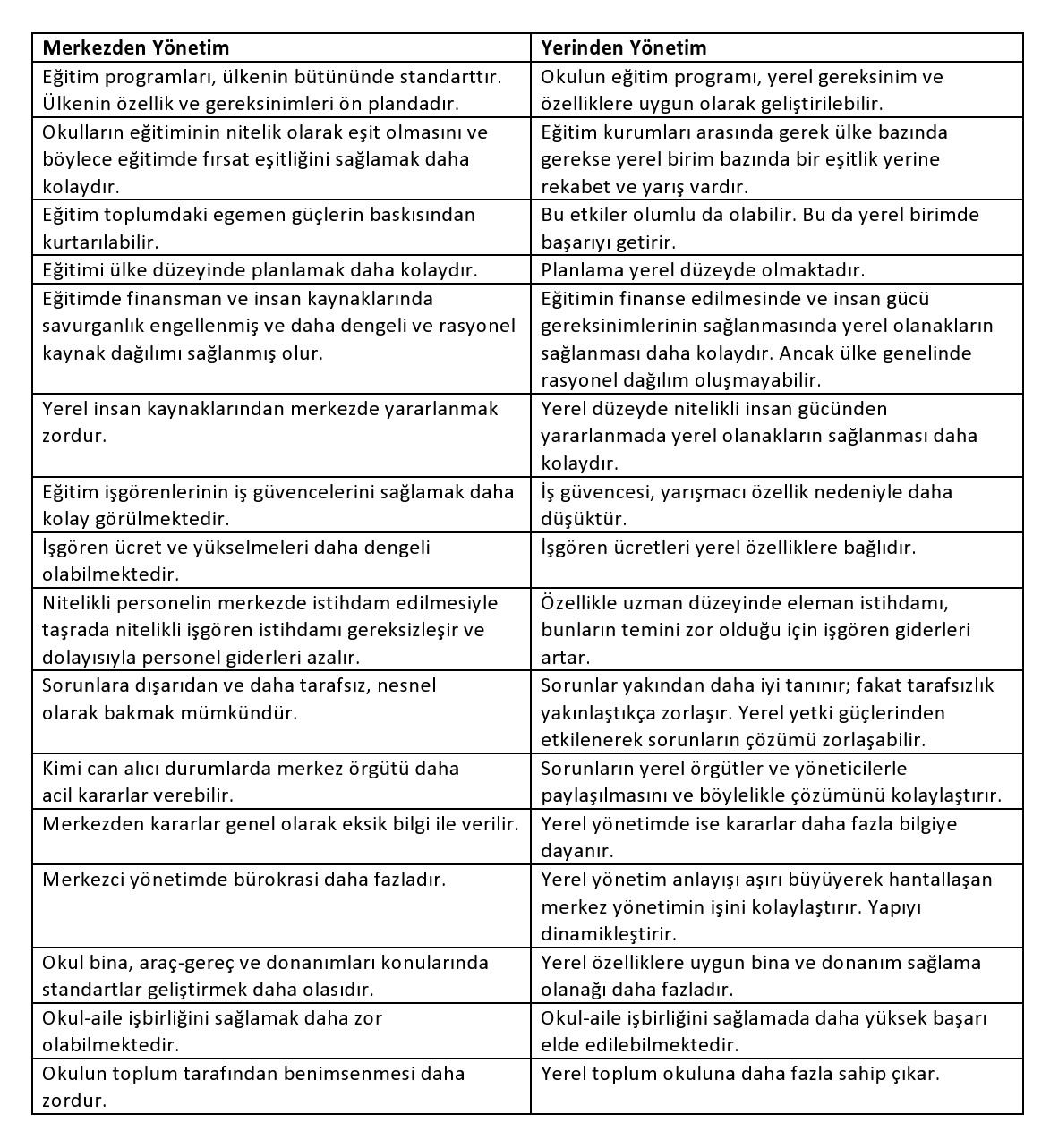 Yararlanılan Kaynaklar
Akgün, İ. H. ve Şimşek, N. (2011). Türkiye ve Amerika Birleşik Devletleri eğitim sistemlerinin karşılaştırılması. 2nd International Conference on New Trends in Education and Their Implications 27-29 April, 2011 Antalya, Turkey.
Başaran, İ. E. ve Çınkır, Ş. (2013). Türk eğitim sistemi ve okul yönetimi. (4. Baskı). Ankara: Siyasal Kitabevi.
Öznalbant, E. (2016). Türk eğitim sisteminin teşkilat yapısı, kademelendirilmesi ve yasal dayanakları. A. Bakioğlu (Ed.). Türk eğitim sistemi ve okul yönetimi (193-225). Ankara: Nobel Akademik Yayıncılık.
Sağlam, A. Ç. (2010). Yönetimde yerelleşme. H. B. Memduhoğlu ve K. Yılmaz (Ed.). Yönetimde yeni yaklaşımlar (97-109). Ankara: Pegem Akademi.